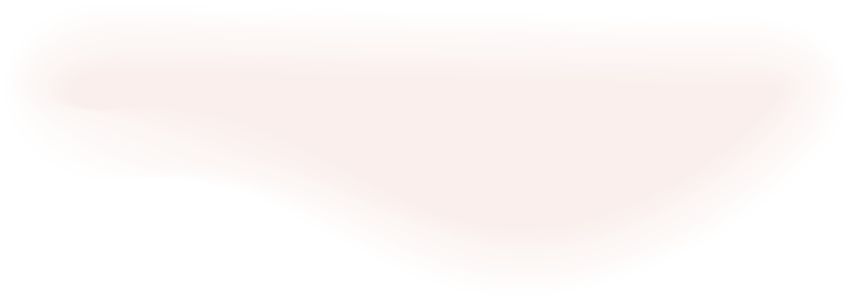 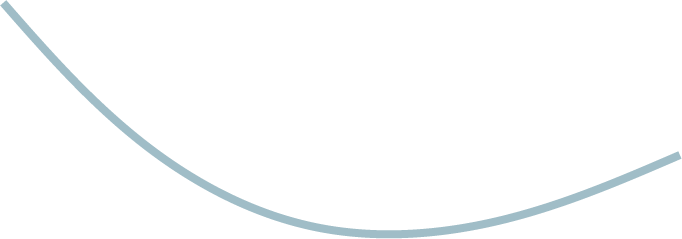 A gift for you
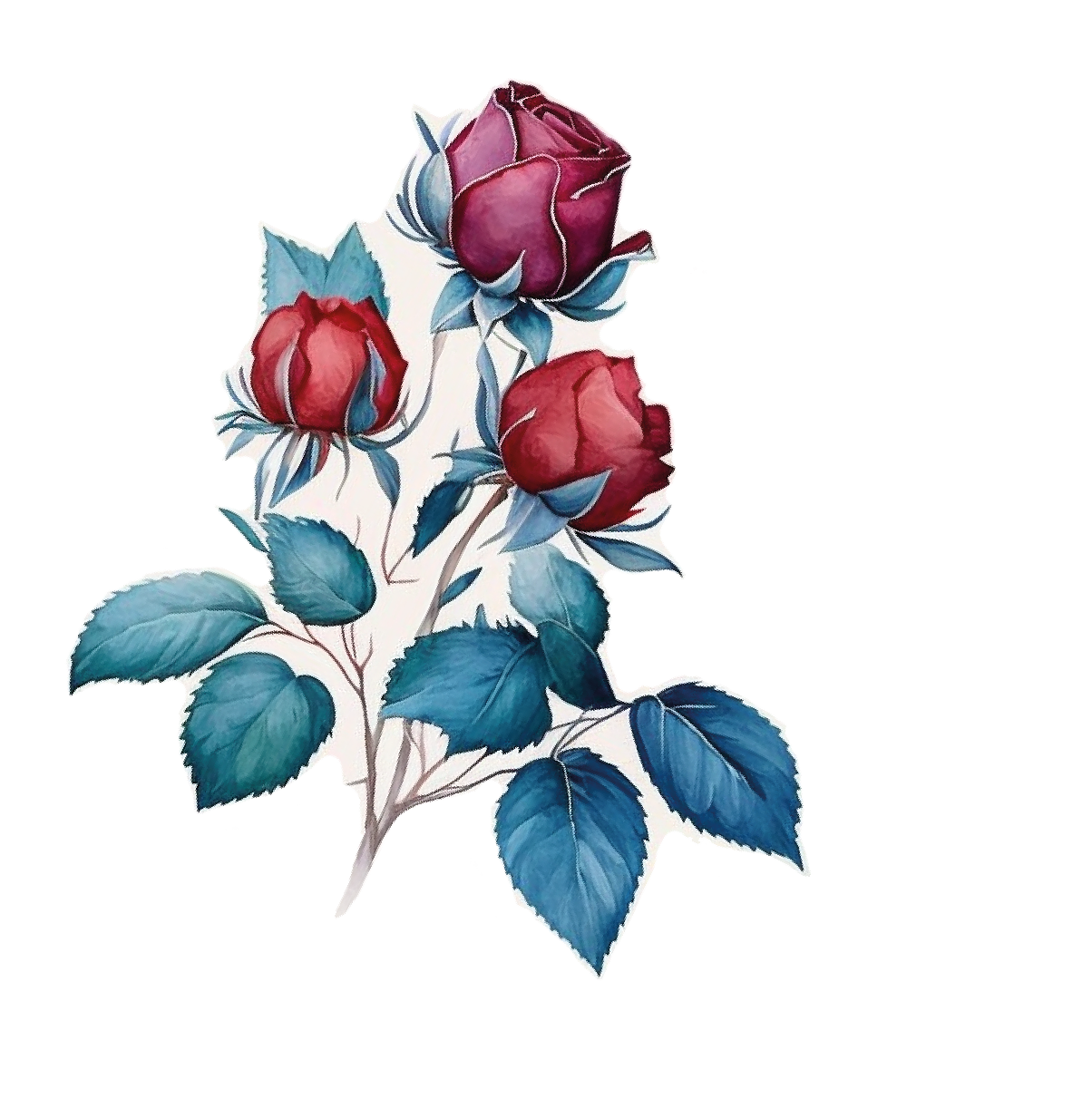 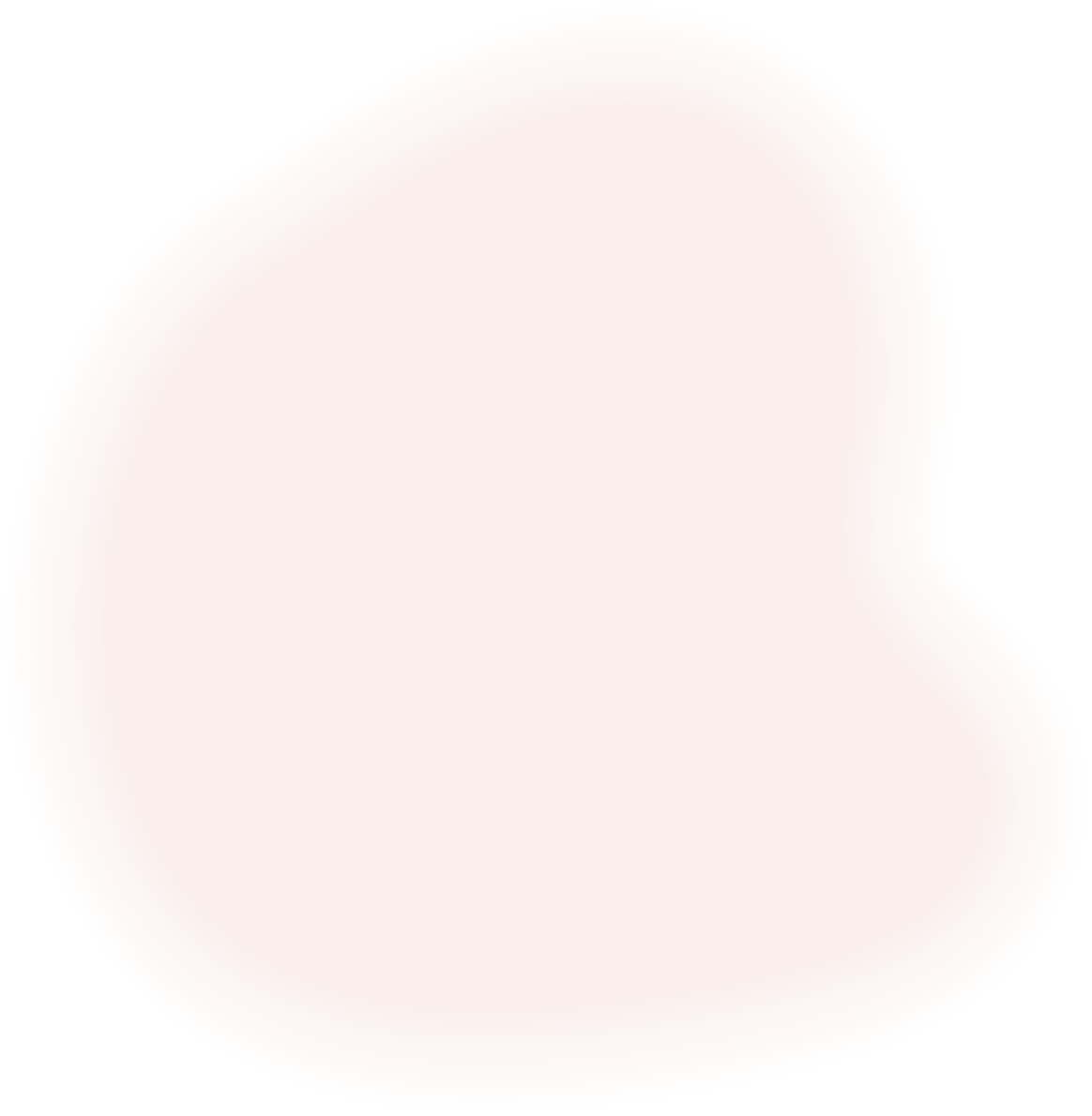 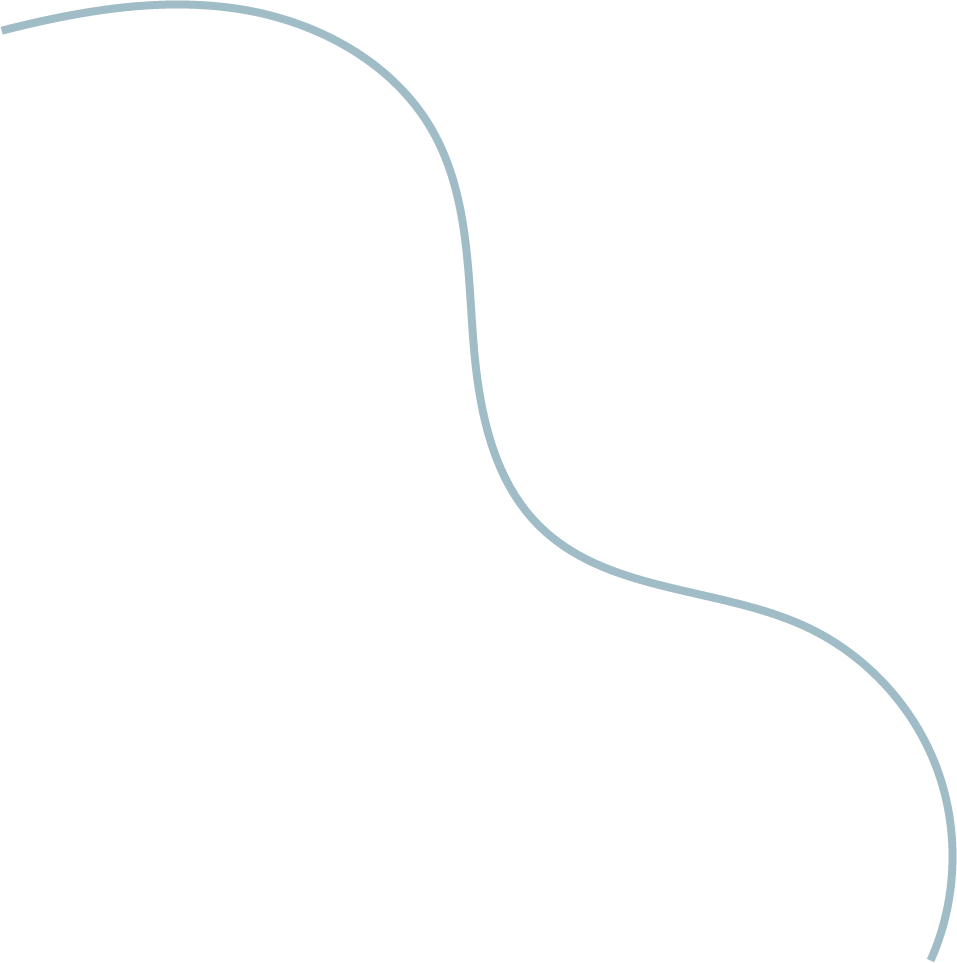 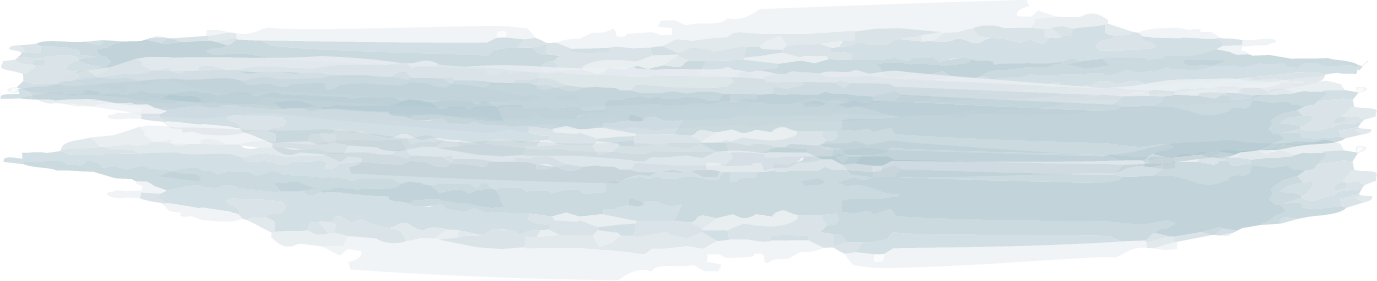 FROM:
EXPIRY DATE:
TO:
AMOUNT:
@yourbusinessname
www.yourwebsite.com
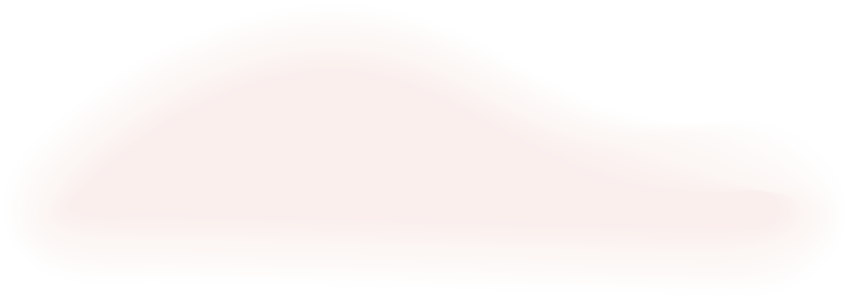 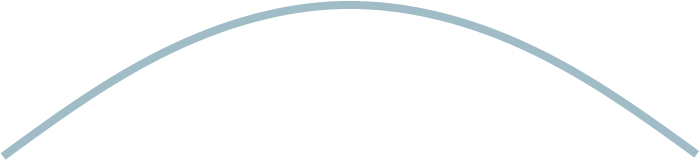 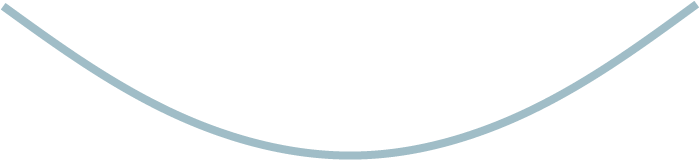 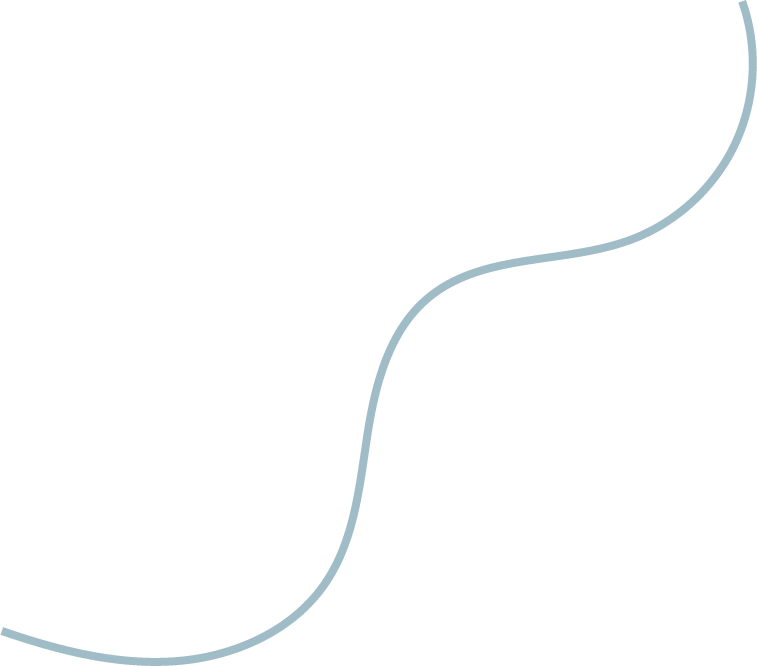 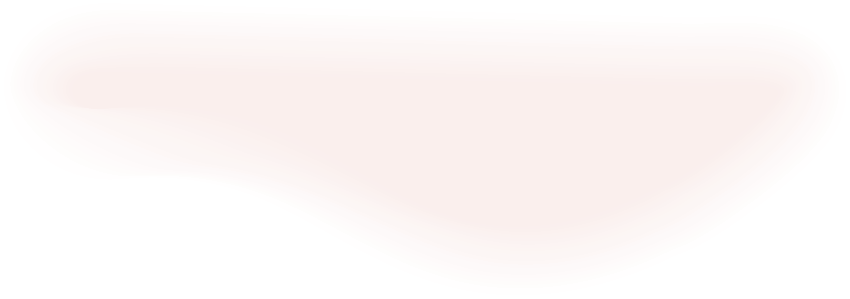 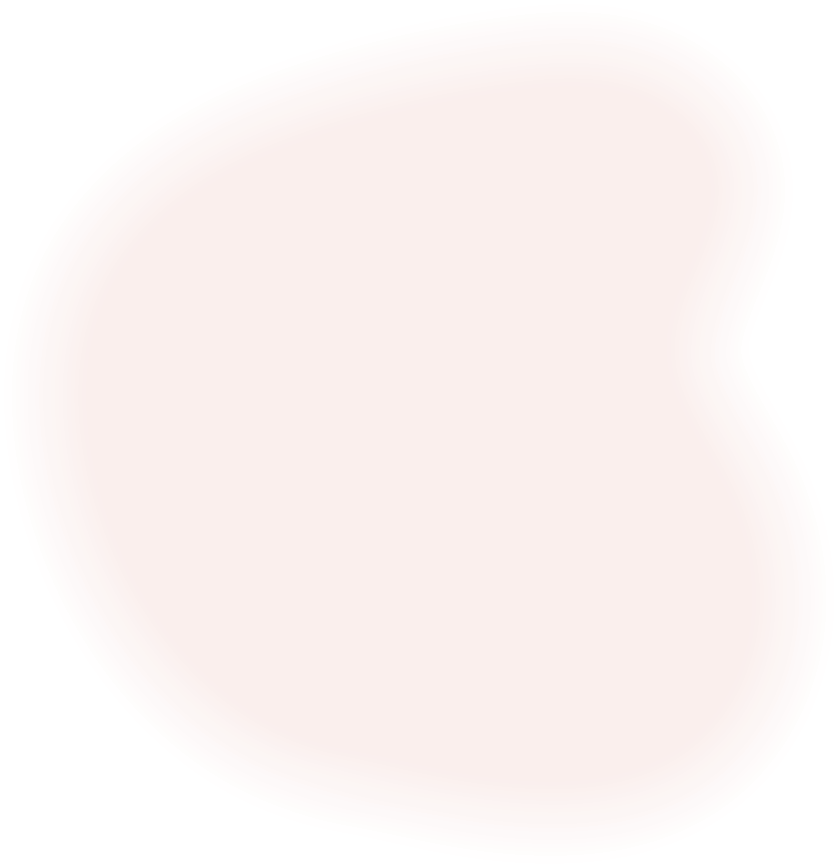 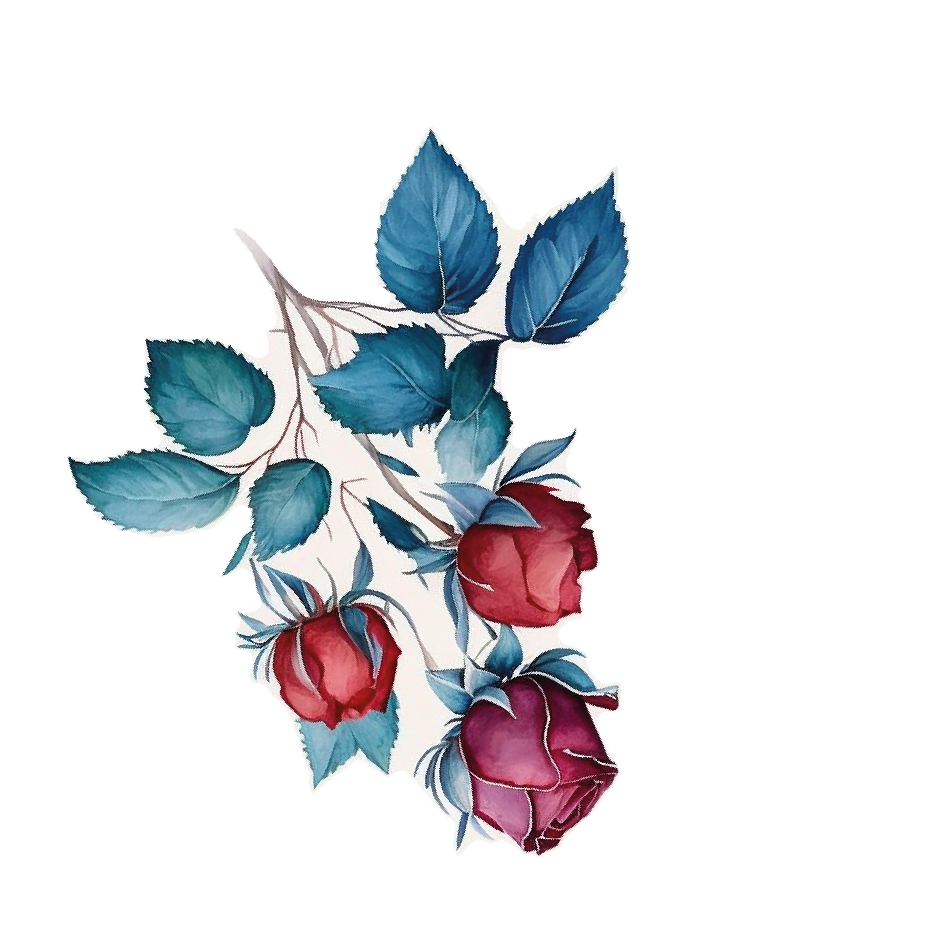 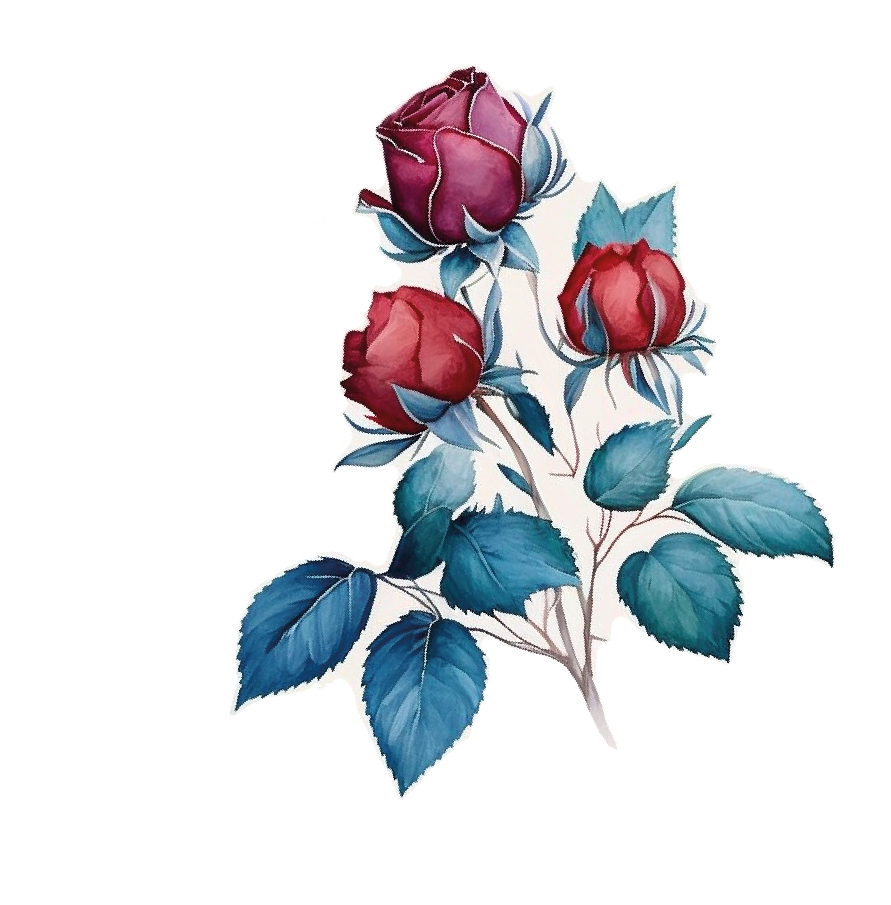 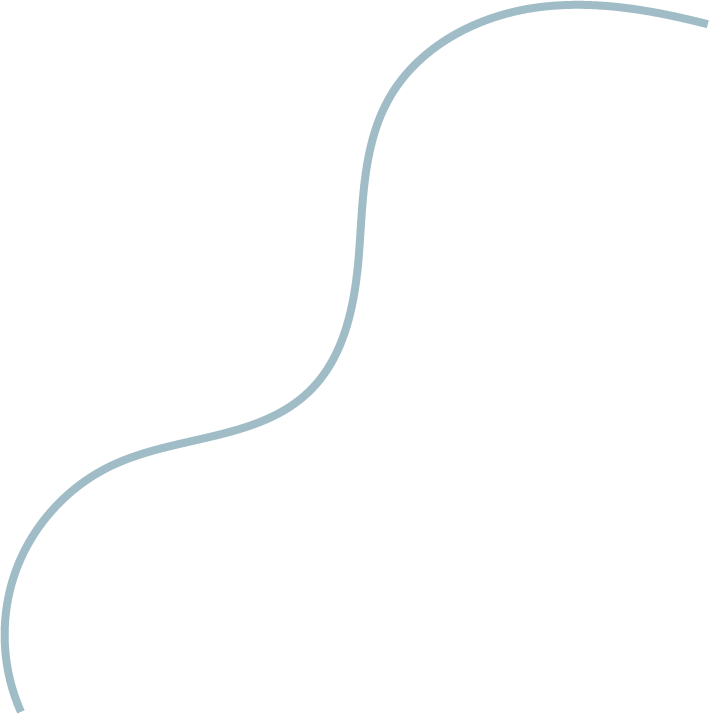 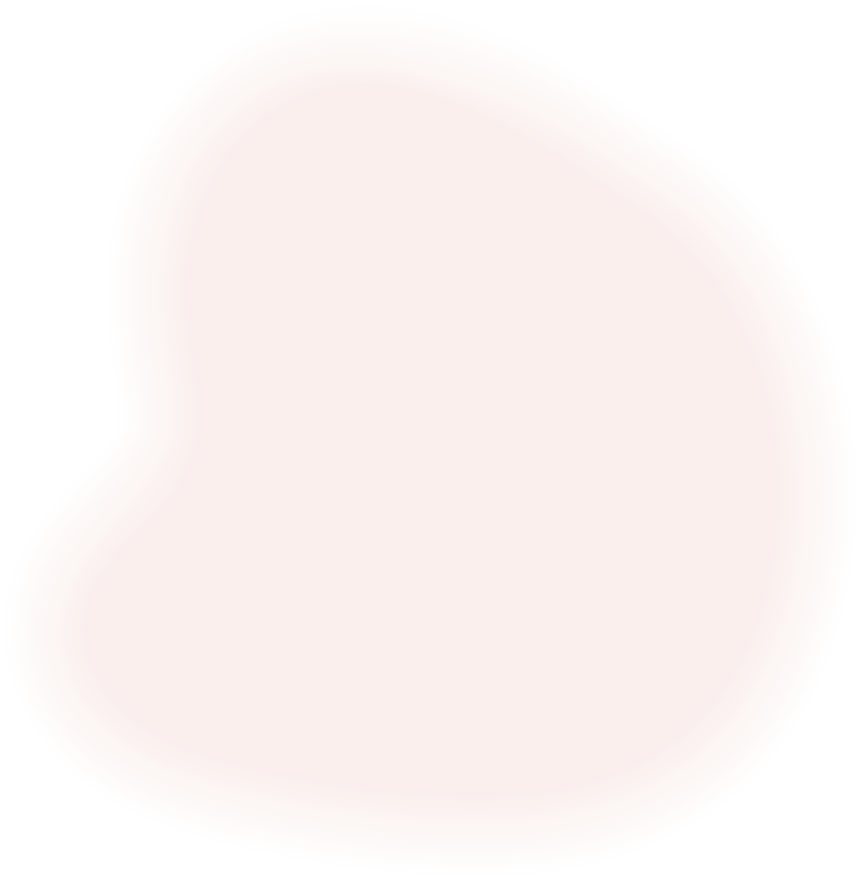 TERMS & CONDITIONS
• Certificate expires 12 months from issue date
• Certificate is non-refundable and cannot be exchanged for cash
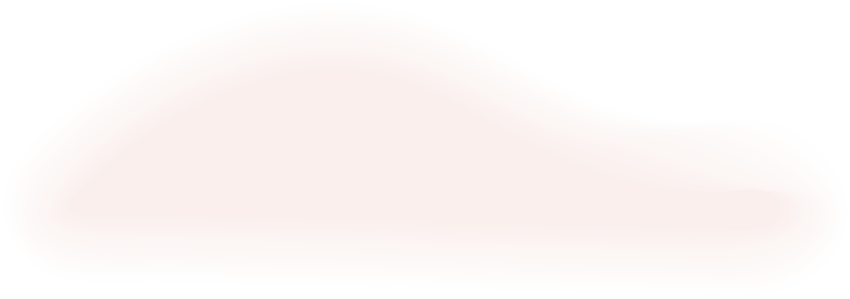 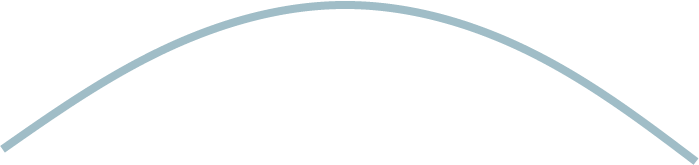